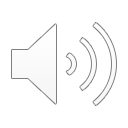 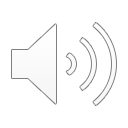 Add any pair of 4-digit numbers using compact addition.
2454 + 1327
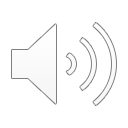 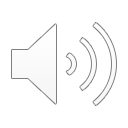 We can use the same expanded method for adding 4-digit numbers as we did when we started adding 3-digit numbers.
10
        1
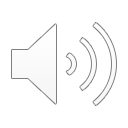 3000
700
80
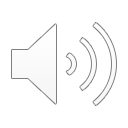 3781
2000   400   50   4
      +  1000   300   20   7
2   4   5   4
      +  1   3   2   7
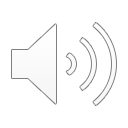 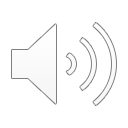 We can use also use the compact layout.
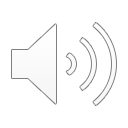 1
     1
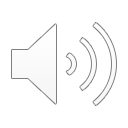 3
7
8
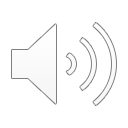 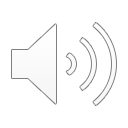 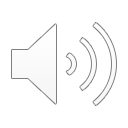 1
Year 4
Add any pair of 4-digit numbers using compact addition.
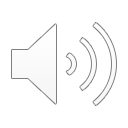 Let’s use the expanded layout first.
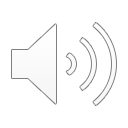 2458 + 1377
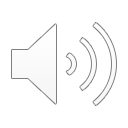 We need to remember to leave space under the second number so that any extra 10s, 100s or 1000s can be written, waiting to be added to the other 10s, 100s or 1000s.
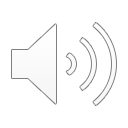 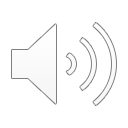 10
        5
100
          30
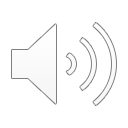 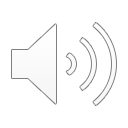 3000
800
2000   400   50   8
      +  1000   300   70   7
2   4   5   8
      +  1   3   7   7
3835
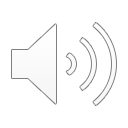 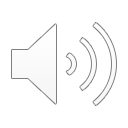 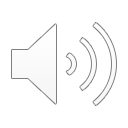 Now let’s use the compact layout.
1
      3
1
     5
3
8
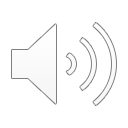 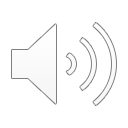 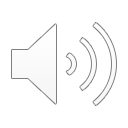 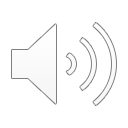 2
Year 4
Add any pair of 4-digit numbers using compact addition.
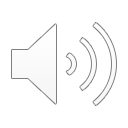 2451 + 1827		8451 + 4327
2455 + 1827 = 4282	8456 + 4387 = 12,843
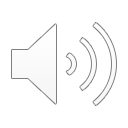 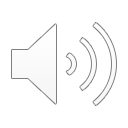 Choose the expanded or compact layout to have a go at these two additions.
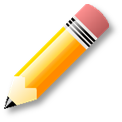 3
Year 4